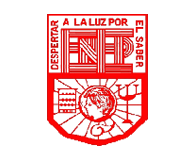 Escuela Normal de Educación Preescolar
Licenciatura en Educación Preescolar

Evidencia Unidad III: Obra Teatral

Curso: Atención a la diversidad

Docente: Mayra Cristina Bueno Zertuche

Alumnas:
Marian Leonor Cepeda Leos # 04
Jessica Paola Saucedo González #19

Unidad III: Hacia la construcción de aulas y comunidades educativas inclusivas




26/Junio/2021
Propuesta de escenografia
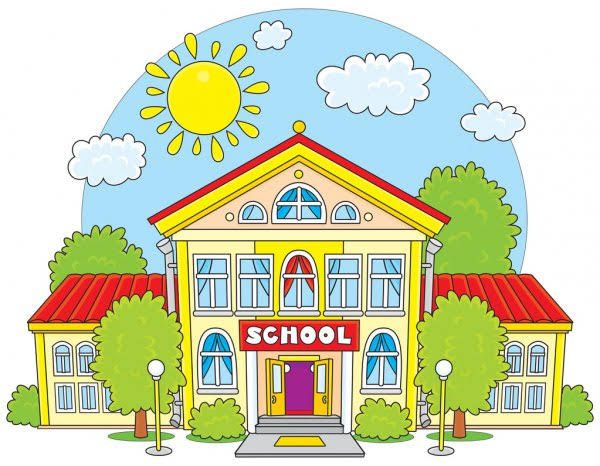 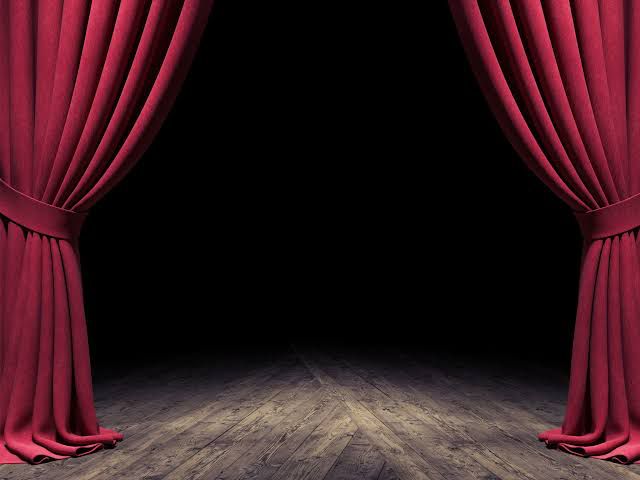 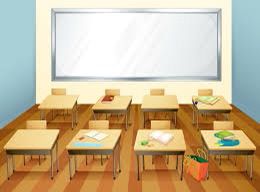 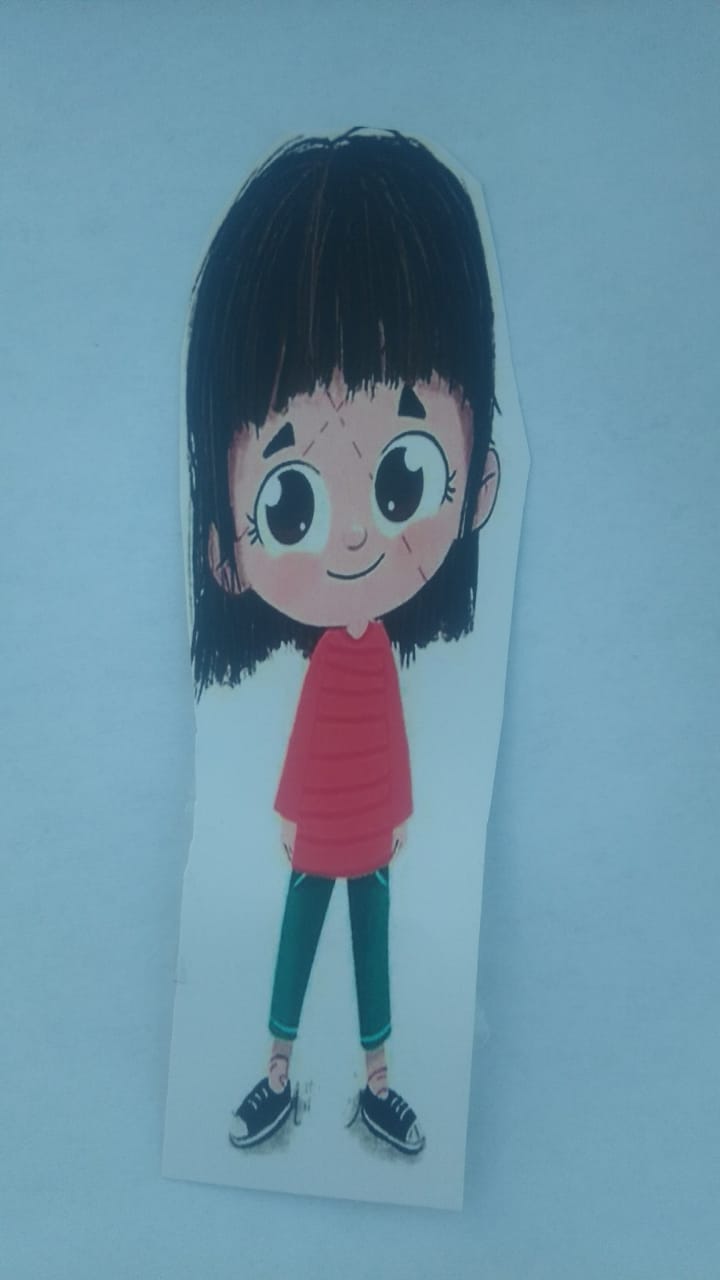 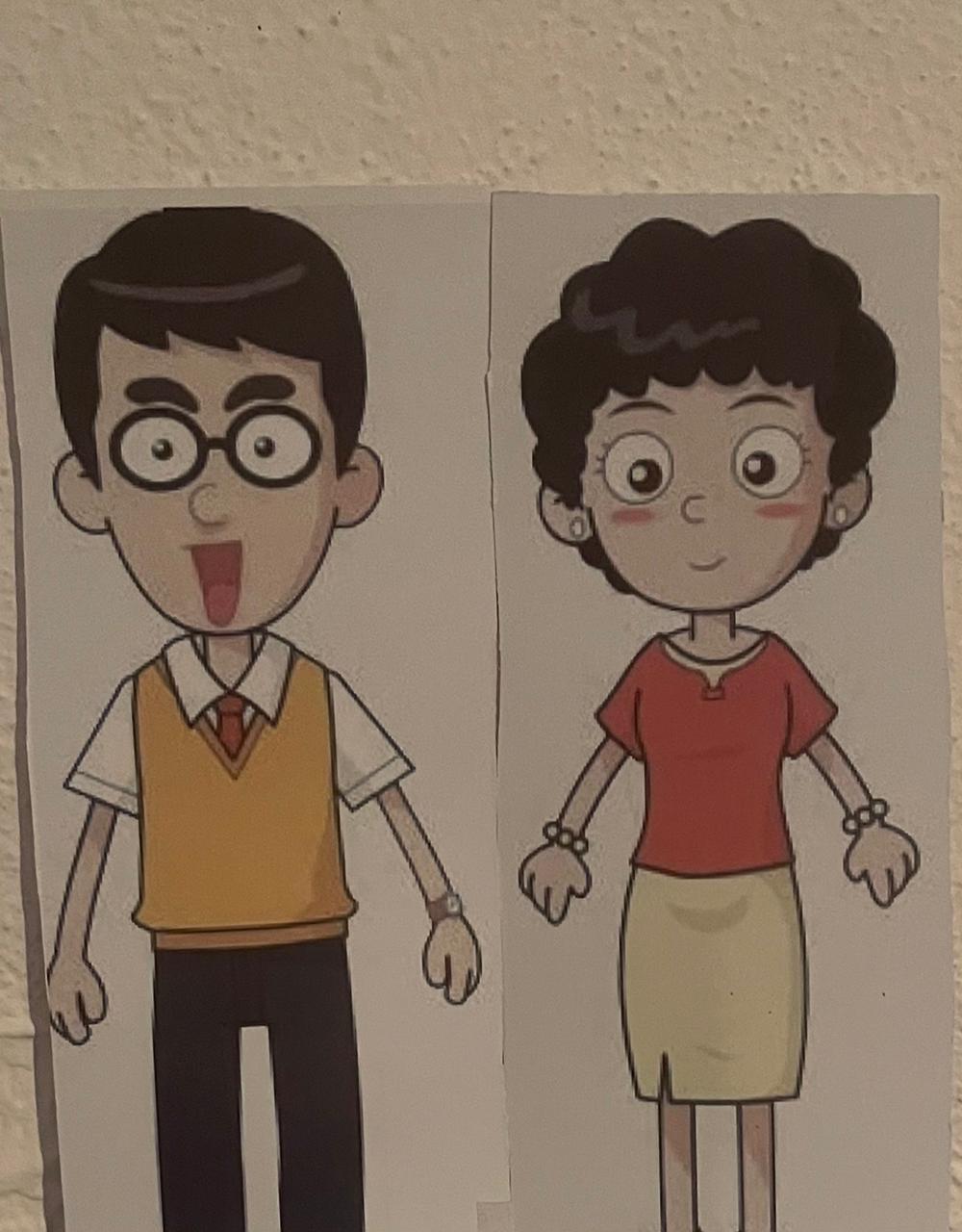 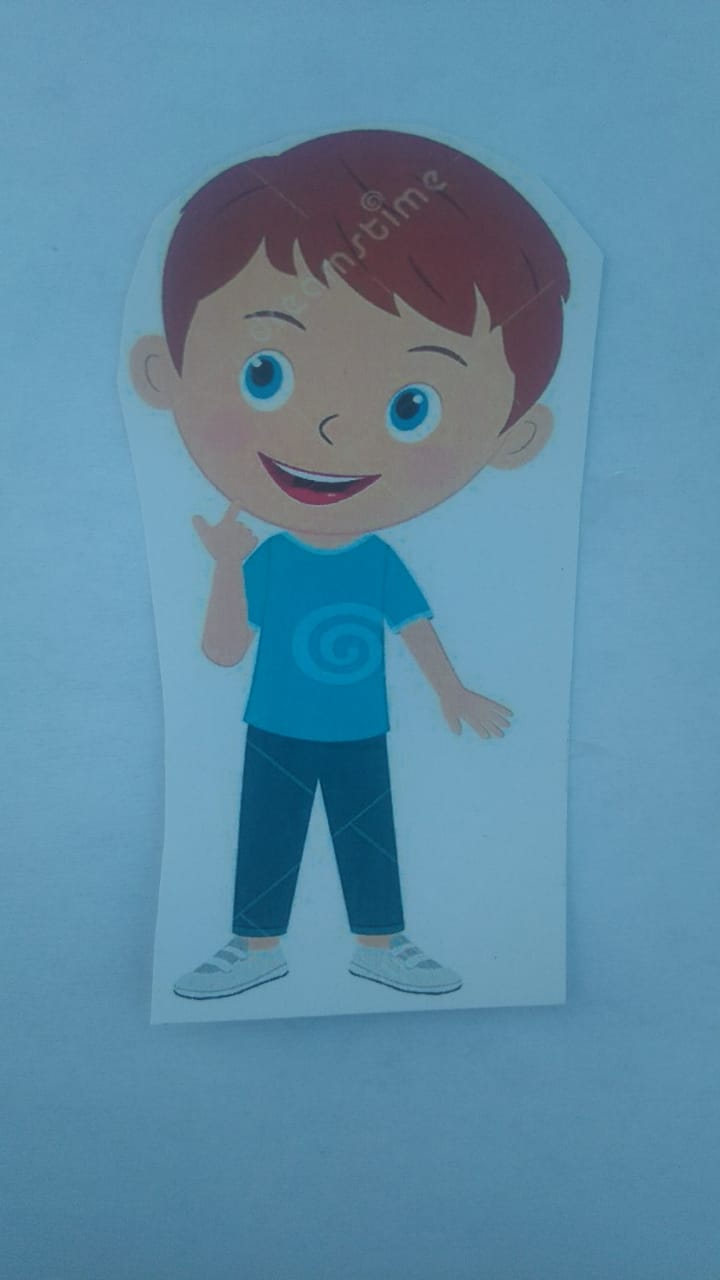 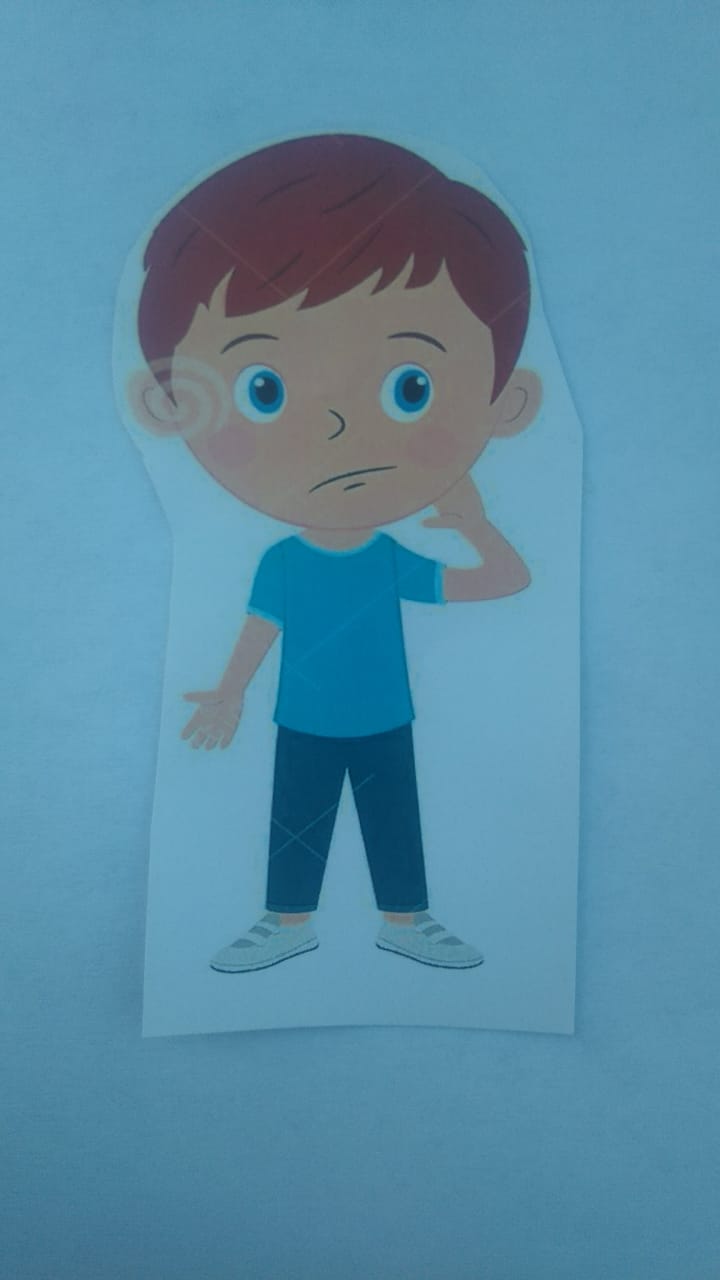 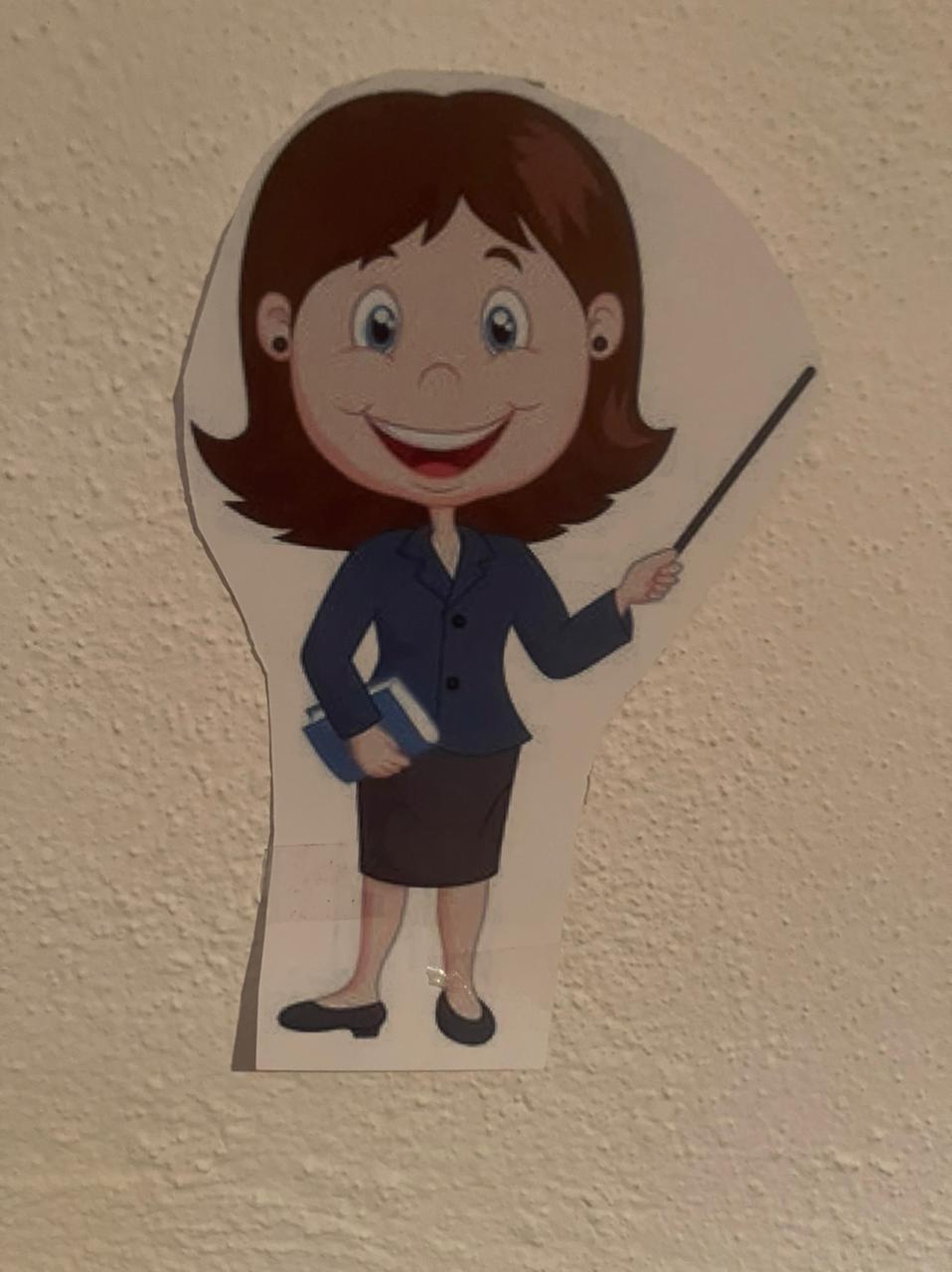 Escenas de la obra
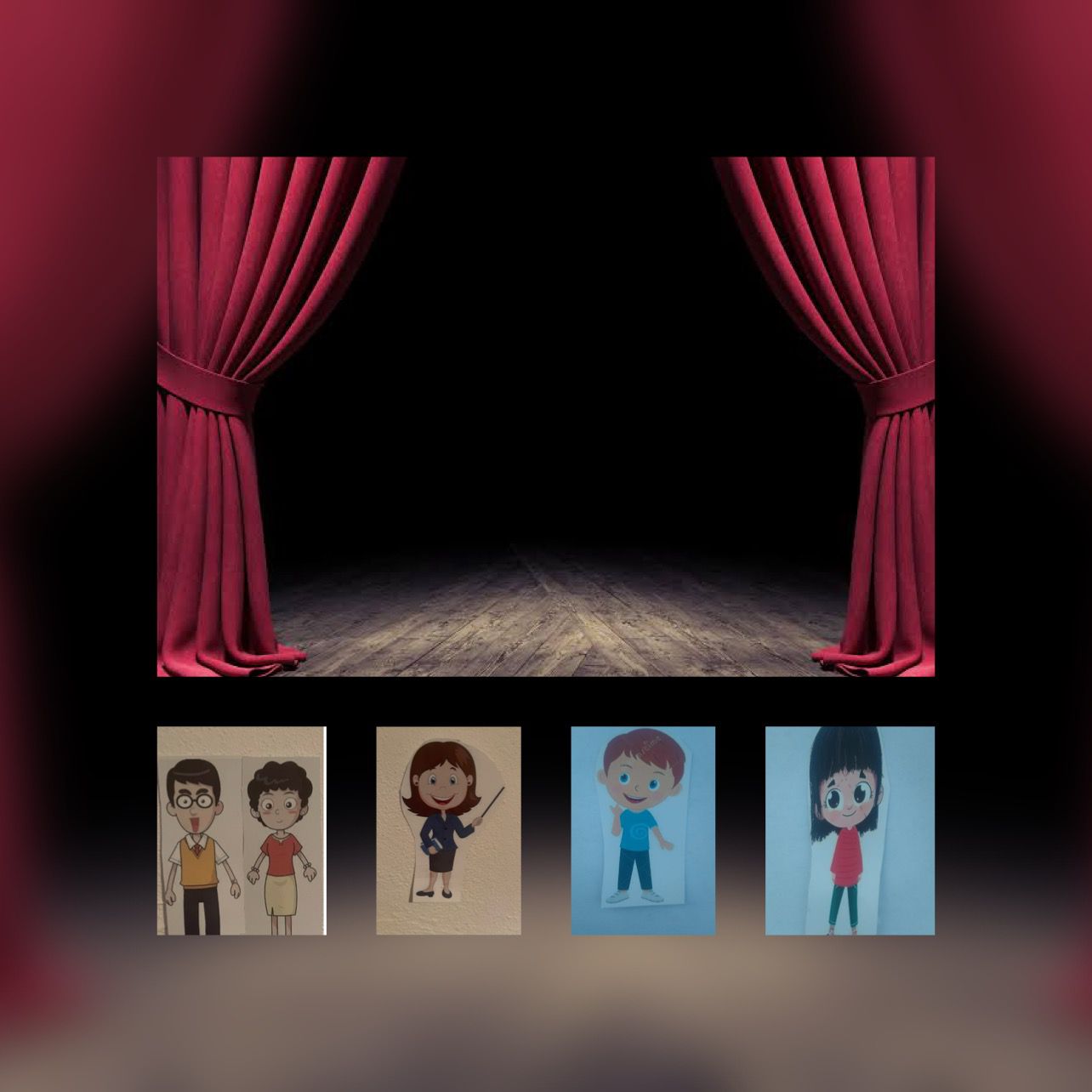 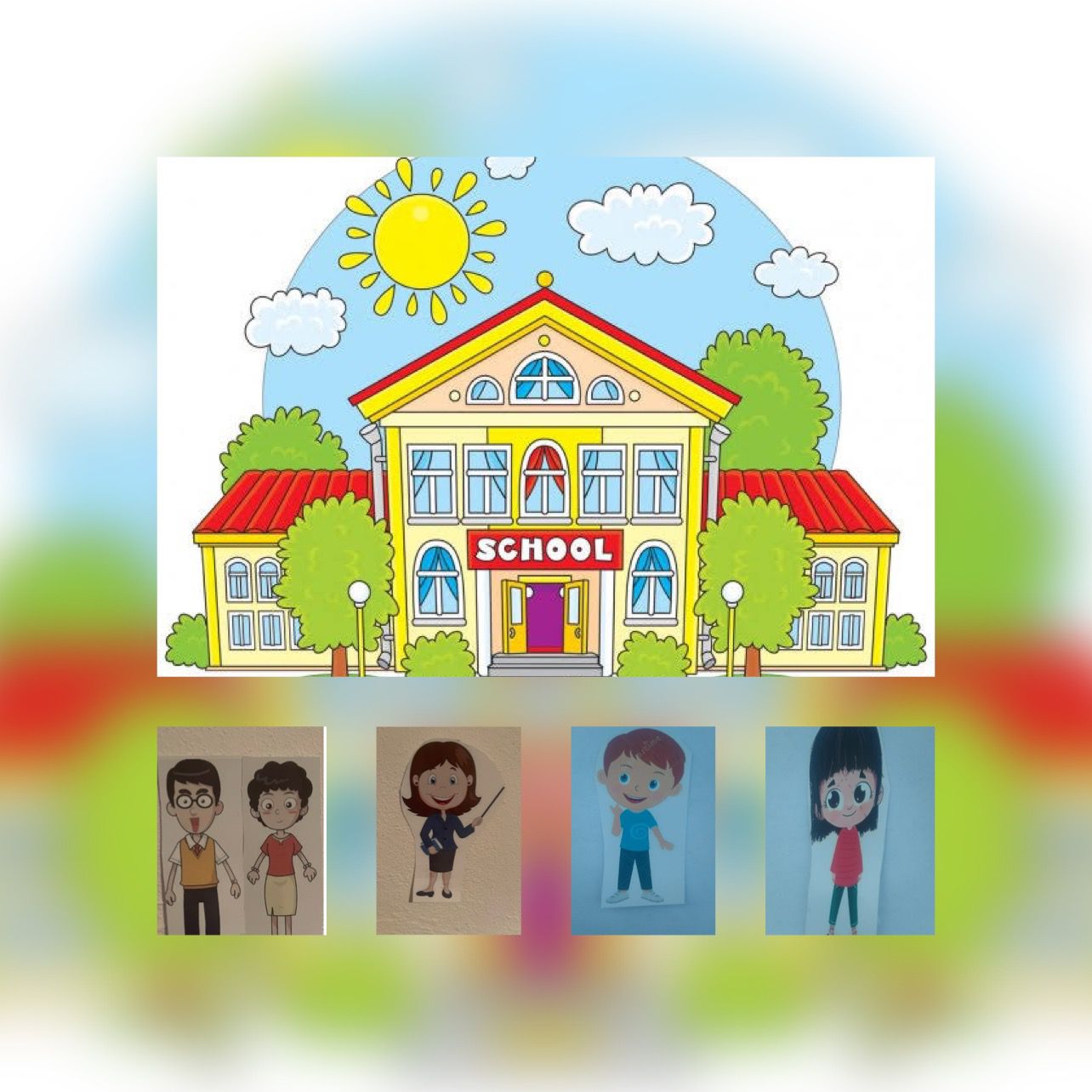 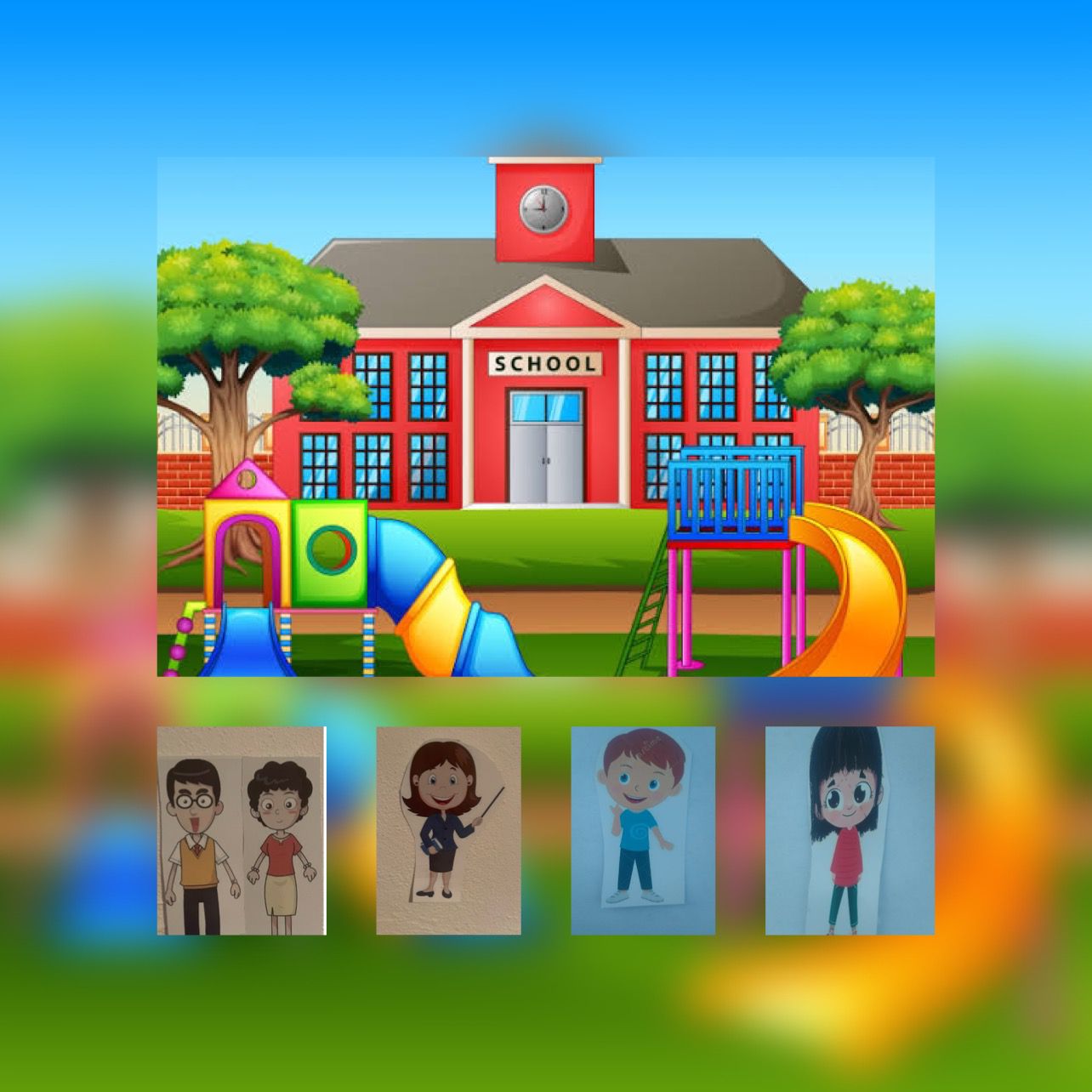 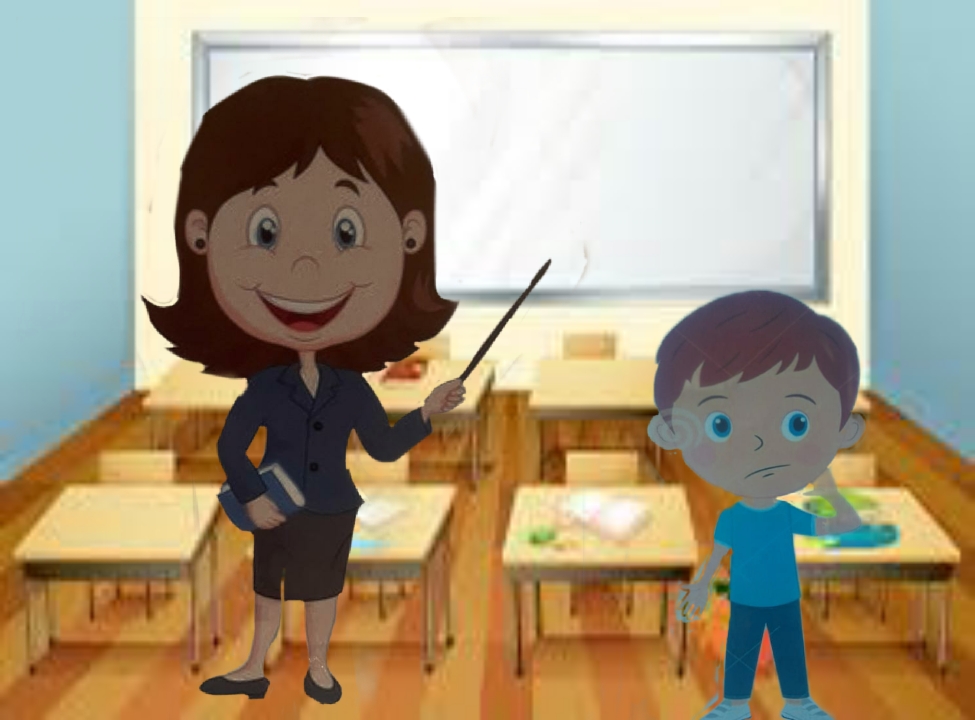 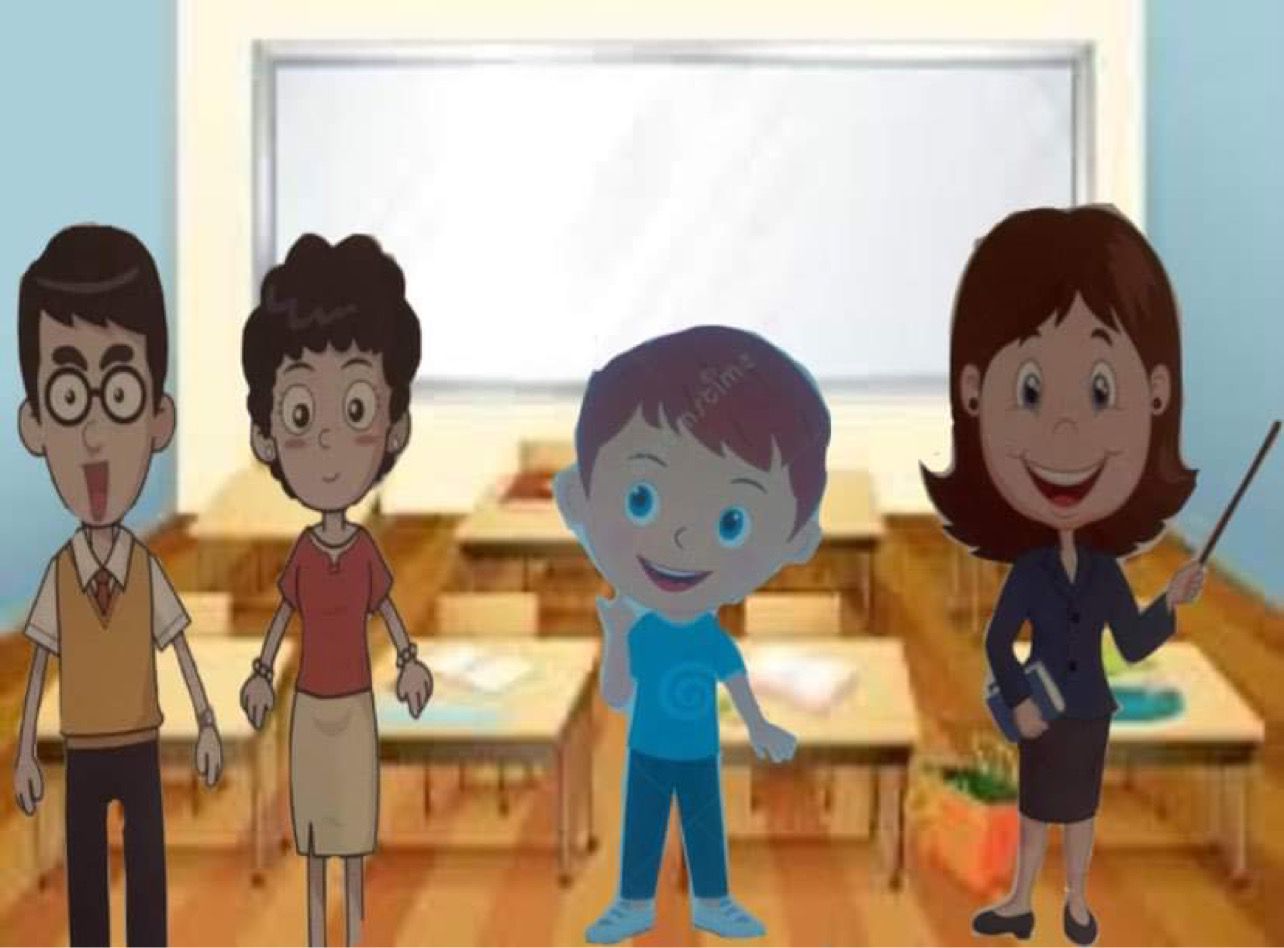 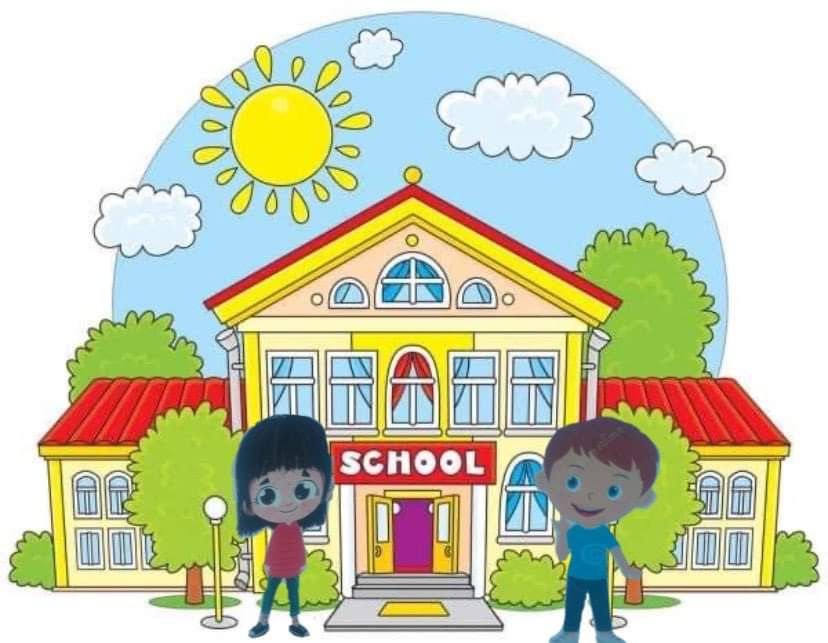 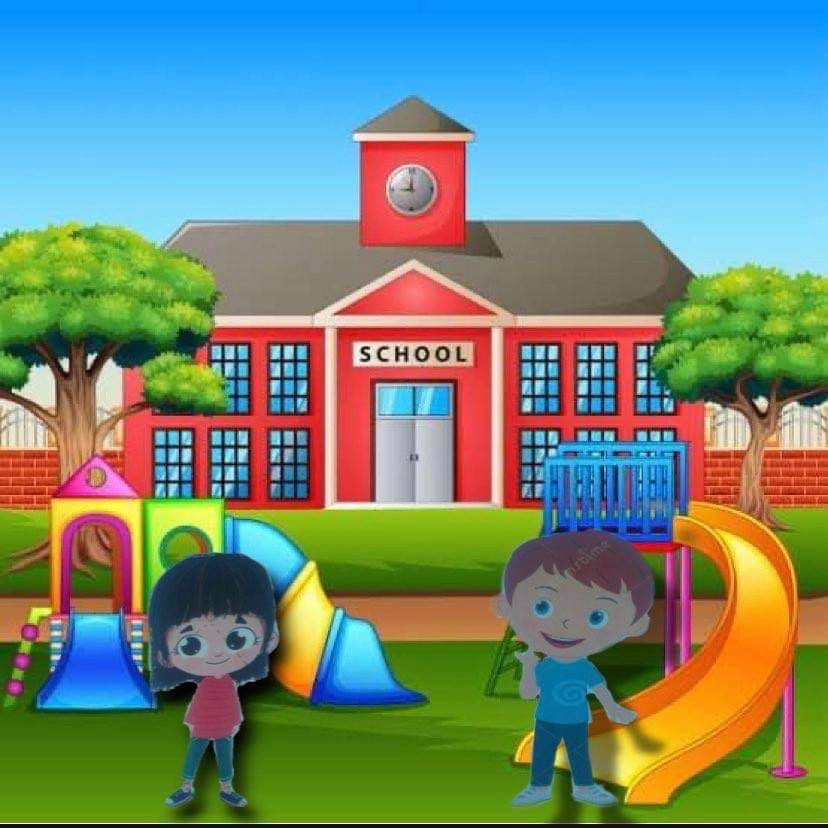 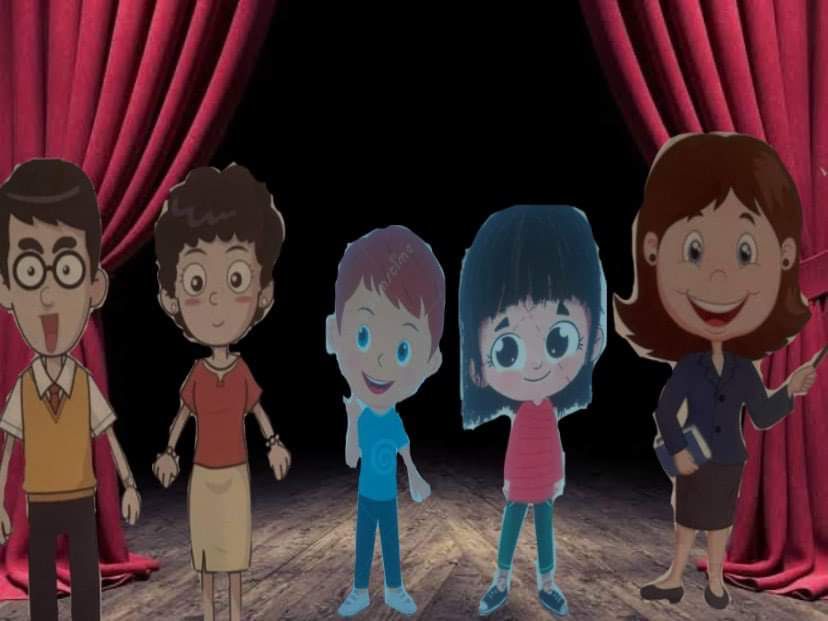